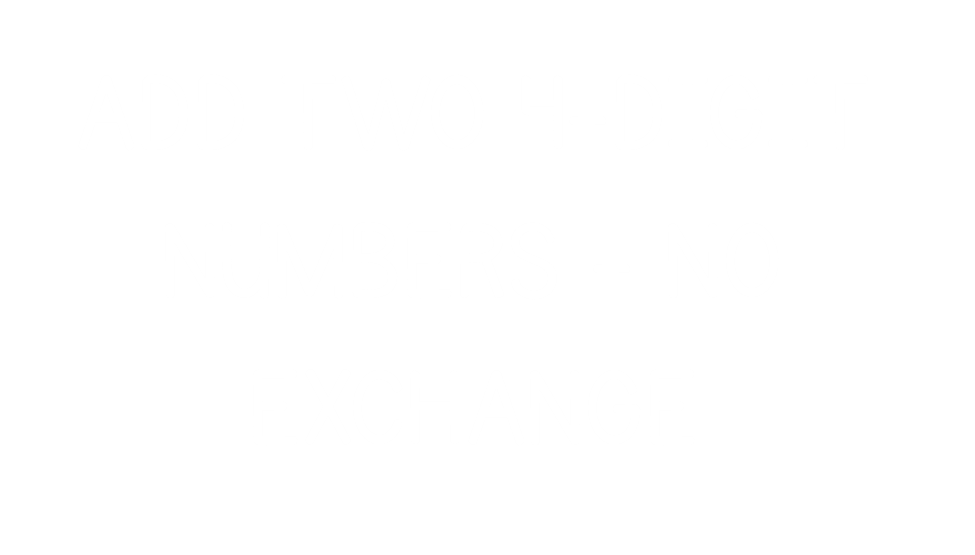 487
297
4
4,783
1,731 + 3,052 =
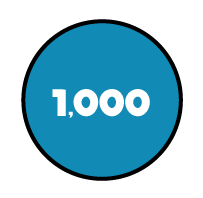 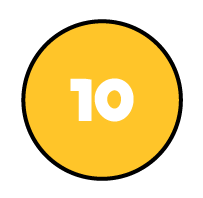 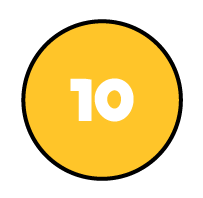 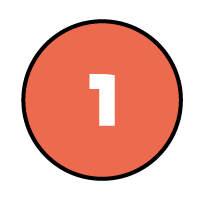 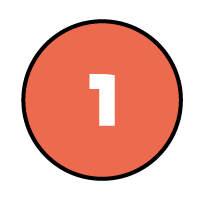 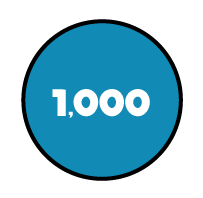 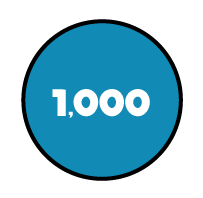 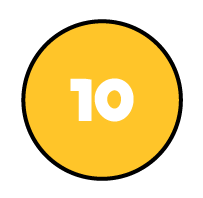 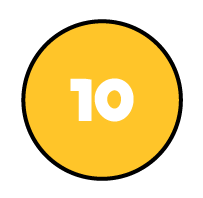 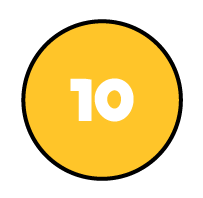 +
4
7
8
3
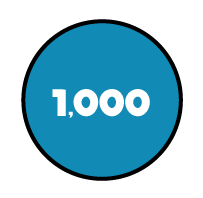 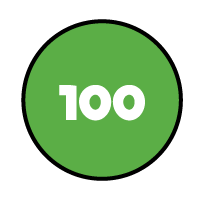 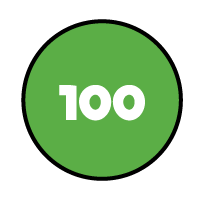 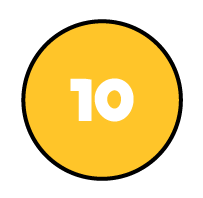 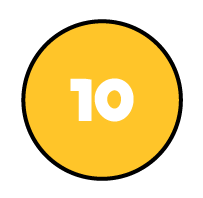 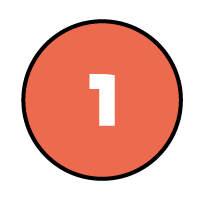 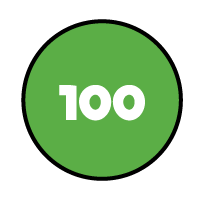 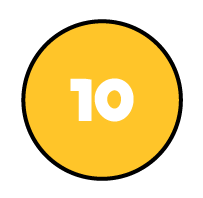 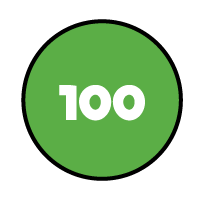 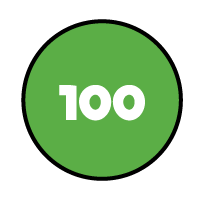 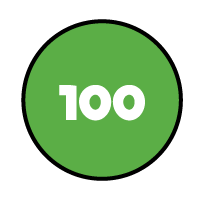 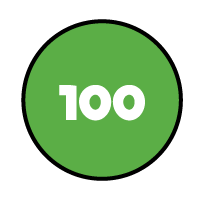 358 + 5,231 =
5,589
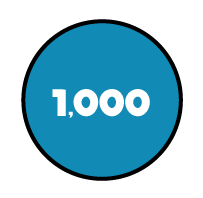 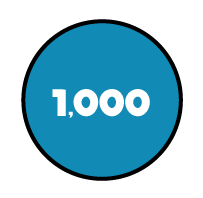 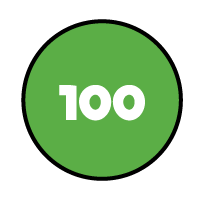 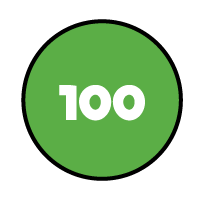 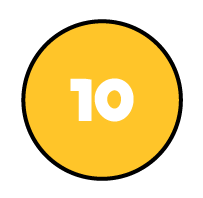 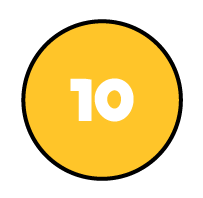 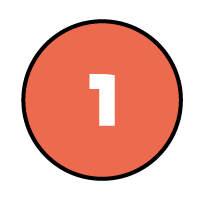 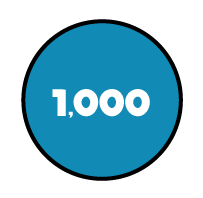 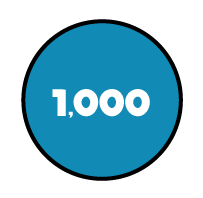 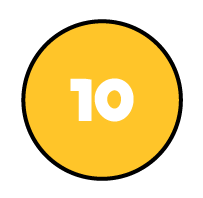 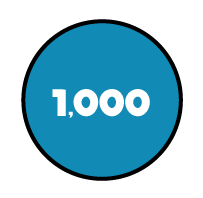 +
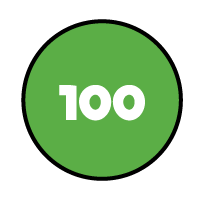 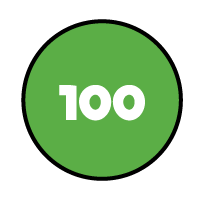 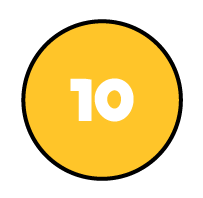 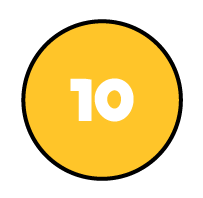 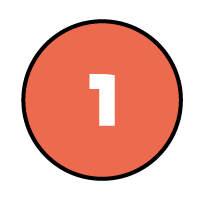 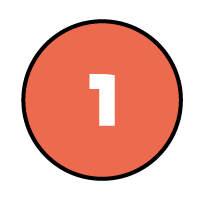 5
5
8
9
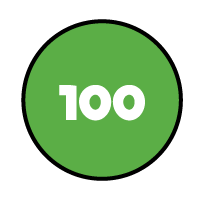 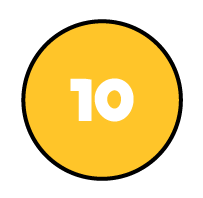 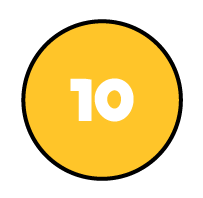 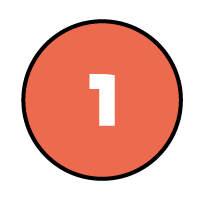 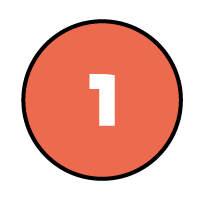 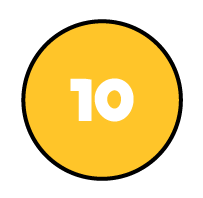 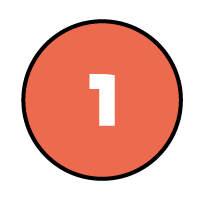 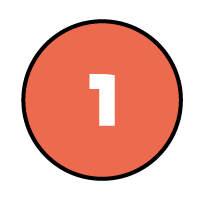 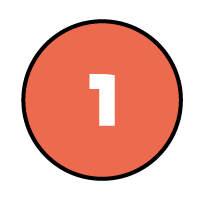 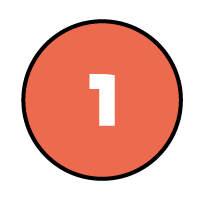 Have a go at questions 1 – 3 on the worksheet
On Monday, Dexter completes a race which is 3,123 m long.
On Tuesday, he races for 3,075 m.
How far are the races altogether?
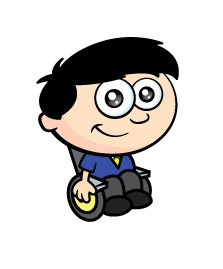 6,198 m
+
0
7
5
7
5
6
1
9
8
In the morning, Annie scores 4,021 points.
In the afternoon, she scores 537 more points than she did in the morning.
How many points does she score in the whole day?
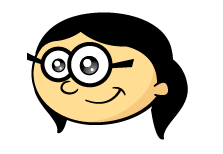 8,579
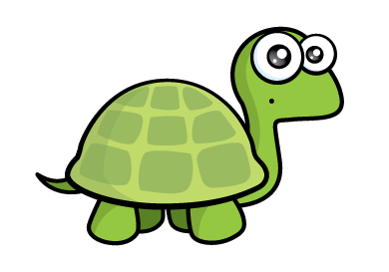 Just add 4,021 and 537
537
4,021
Morning
?
Afternoon
4,558
Have a go at questions 4 – 6 on the worksheet
5
0
2
1
+
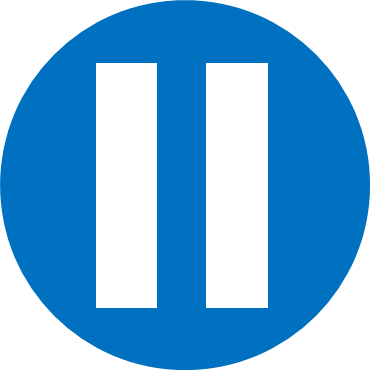 Have a think
1
1
4
1
+
+
1
1
5
2
Have a go at the rest of the worksheet